DROUGHT AS A GEOHAZARD
Lecture Outline
The Hard Truth about South Texas Climate

Drought Definition – In the Eye of the Beholder

3.  What Makes Drought Unique as a Geohazard

4.   Specific Drought Risks

5.   Coping with Drought
1. The Hard Truth about South Texas Climate
Climatically, South Texas is defined as having a semi-arid climate

The definition of a semi-arid climate is:
	(a) A location where PET > P
	(b) Where average annual rainfall is less than 10 in /yr

Rainfall in Laredo historically varies between 5 to 50 in /yr

Needless to say that in most years South Texas experiences a chronic shortage of rainfall – Drought is our constant companion
2. Drought Definition – In the Eye of the Beholder
A basic definition is an extreme environmental condition that is characterized by an absence of precipitation in the local and regional water cycle as a consequence of the physical interactions of elements of the atmosphere, hydrosphere, and lithosphere.

There are several different types of drought:
Meteorological Drought - Below normal rainfall (shorter-term)
 
Agricultural Drought - lack of soil moisture to support ag activities (shorter-term drought)
 
Hydrologic Drought - lack of surface and subsurface water resources (longer-term drought)
Drought in Texas - 2011
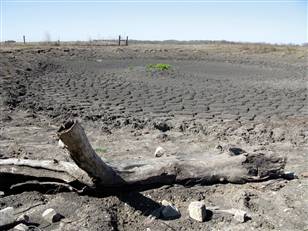 3. What Makes Drought Unique as a Geohazard
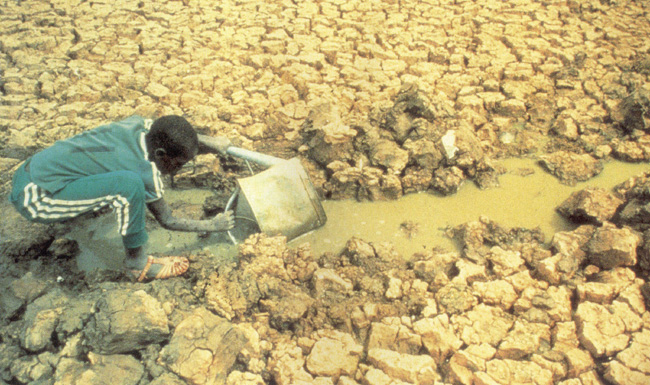 SLOW ONSET

DIVERSE IN LOCATION &
DURATION

DIFFICULT TO MEASURE 
THE  SOCIETAL IMPACTS
4. Specific Drought Risks 
Direct Meteorological & Hydrological Impacts
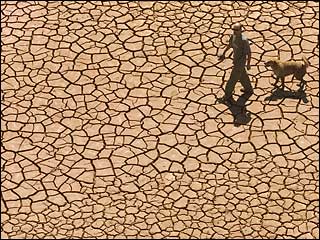 HIGH TEMPERATURES
  
VERY LOW HUMIDITY

LOSS OF SOIL MOISTURE

VANISHING STREAMS, LAKES, AND WATER TABLES
4. Specific Drought Risks – Indirect Impacts
Drought is typically linked to wildfires, loss of water quantity and quality, and famine (sometimes).

 These linkages can lead to major loss of life of people and animals, loss of livelihoods, and loss of habitats. 

Loss of agricultural land (e.g., from desertification)

Reductions in water quantity and quality
CAUSES OF RISK
PROLONGED LACK OF PRECIPITATION
LOSS OF SOIL MOSTURE
LOSS OF AGRICULTURAL PRODUCTIVITY
DEPLETION/POLLUTION OF GROUND  WATER
DROUGHTS
LOSS OF VEGETATION
INSECT INFESTATION
LOSS OF AG. LAND FROM DESERTIFICATION
5. Coping with Drought
In terms of facing future droughts there are four public policy options:

 MONITORING 
 PREPAREDNESS
 ADAPTATION
 MITIGATION
5. Coping with Drought - Monitoring
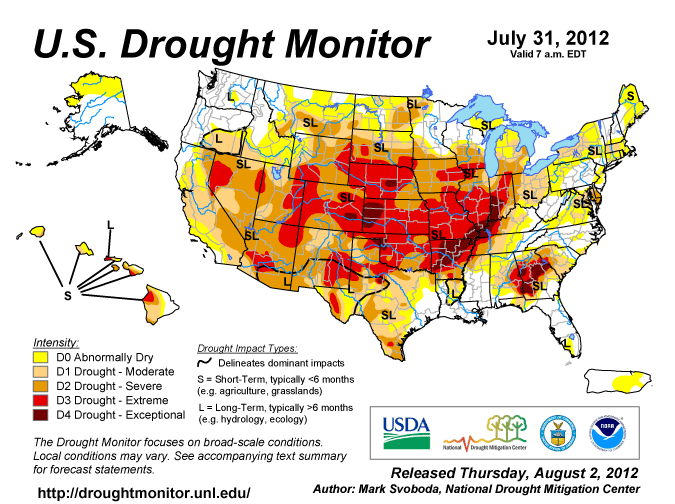 LONG RANGE 
WEATHER FORECASTS

MONITORING  
TECHNOLOGIES  
(E.G., REMOTE 
SENSING)

ANALYSIS OF PAST 
DROUGHTS
5. Coping with Drought – Adaption / Preparedness
Another proactive option for dealing with drought is to increase the public’s general awareness of this issue.

Augmenting water supplies
	- Next Friday’s Lecture

b. Promote water conservation (Need Public Buy-in) 
	- Low Flow Toilets
	- Making the Choice to Use Less Water
	- Rainfall Harvesting. ??
5. Coping with Drought – Mitigation
Here are some reactive strategies to minimize drought impacts 

	Conversation Credits				Less Severe
	Restricting Specific Uses
	Outright Prohibiting Specific Uses
	Rationing Water
	Service Outage (We all move to SA)		Most Severe
Summary
1. “Drought” is here to stay in South Texas.
 
2. We need a proactive strategy to wisely manage our 
limited water resources
 
3. Must have buy-in from public to be successful